Escuela ComercialCámara de Comercio.Desarrollo Organizacional.
Actividades de la Semana 1.
Del 16 al 20 de Octubre. 
Profesor Alejandro G. Valdés.
Grupos 53A
El Cambio Organizacional.Importancia del Cambio
Un tema con el que tiene que vérselas la organización es con el cambio, es algo que se da a diario ¿cómo conservar el equilibrio? ¿Cómo adaptarse mientras todo va cambiando? Aquí de nuevo adquiere pertinencia el concepto de la empresa como una realidad darwiniana. Como nos comenta José Antonio Durán Acosta, "No bien algo llega a ser, su tendencia a permanecer entra en conflicto con su propia necesidad de cambiar". La organización un ente artificialmente construido para lograr un fin, vive esta realidad.
El cambio es cualquier modificación observada que permanece con carácter relativamente estable.
Es un proceso proactivo de transformación que opera sobre la cultura organizacional.
El Cambio Organizacional.El Cambio del Empleado en la Empresa.
El cambio organizacional tiene unas premisas que podemos enunciar en lo siguiente:
Todo cambio que se da en alguna parte la empresa la afecta en su totalidad, se perciba o no por sus integrantes.
El cambio es un reto tanto humano como técnico.
La actitud de los directivos ante el cambio debe estar orientada a establecer y mantener el equilibrio en sus grupos, y favorecer el ajuste de cada uno de sus integrantes, a las nuevas circunstancias.
Es de esperar que se presenten reacciones grupales ante el cambio, dado la adherencia que presentan algunos individuos a posturas predominantes en su grupo de trabajo, este aspecto debe ser entendido y manejado por la gerencia del desarrollo organizacional.
Cuando ocurre un cambio, el grupo busca el equilibrio intentando regresar al estado o situación anterior, percibido como una mejor formar de ser y/o hacer las cosas. Cada presión a favor del cambio, por lo tanto alienta una contrapresión del grupo.
El Cambio Organizacional.El Cambio del Empleado en la Empresa.
La comunicación es vital en el momento de consolidar un cambio. Ya que este puede llegar a parecer injustificado cuando la gente no cuenta con elementos para ver claramente que sus beneficios compensan sus costos económicos, sicológicos y sociales. Por lo tanto cada cambio deberá basarse en un análisis costo / beneficio que tome en consideración todas sus implicaciones, y deberá estar precedido por suficiente información para el personal.
Entre los implicados en el cambio hay distintos niveles de tolerancia al estrés que el mismo produce. En toda caso, rebasar el umbral de tolerancia puede dañar la salud física y sicológica de los individuos.
La existencia de personas muy bien preparadas o muy inteligentes no necesariamente significa que el grupo comprenderá y aceptará mejor el cambio. A veces sucede lo contrario, porque el grupo utiliza su capacidad para racionalizar o justificar los motivos de su resistencia al cambio.
Si el gerente como promotor del cambio hace que sus colaboradores participen activamente del proceso, logrará niveles de apertura y colaboración muy superiores a los que obtendría si únicamente se limitara a informarles acerca de los antecedentes, naturaleza y forma de implantación cambio.
Aunque sea el gerente de desarrollo organizacional el que inicie los cambios, los resultados finales siempre dependen en gran medida de los colaboradores y su actitud hacia dicho cambio.
El Cambio Organizacional.Beneficios del Cambio.
El Cambio Organizacional.Barreras del Cambio.
La resistencia al cambio se puede manifestar de muchas formas, sin embargo, la percepción del poder que tiene un individuo podría ayudar o resistir los avances de un programa de cambio afecta negativamente en lo individual, al equipo de trabajo y la Empresas en general.
Para que haya avance en la organización se tiene que lograr la adaptación pero esto genera temores de pérdida de status, estabilidad, tranquilidad y sobretodo la dificultad mental de interpretar todos estos nuevos cambios. 
Inclusive se pueden mencionar algunos aspectos psicológicos y de conducta de las personas en los que se fundamenta la resistencia al cambio, como son: Necesidad de seguridad y estabilidad mal interpretada, el ser importantes y reconocidos, miedo al desarrollo o desconocimiento, perdida de poder o de interrelacionarse con los demás, perder sus beneficios o comodidades, ser entristecido o infeliz.
El Cambio Organizacional.Barreras de Cambio.
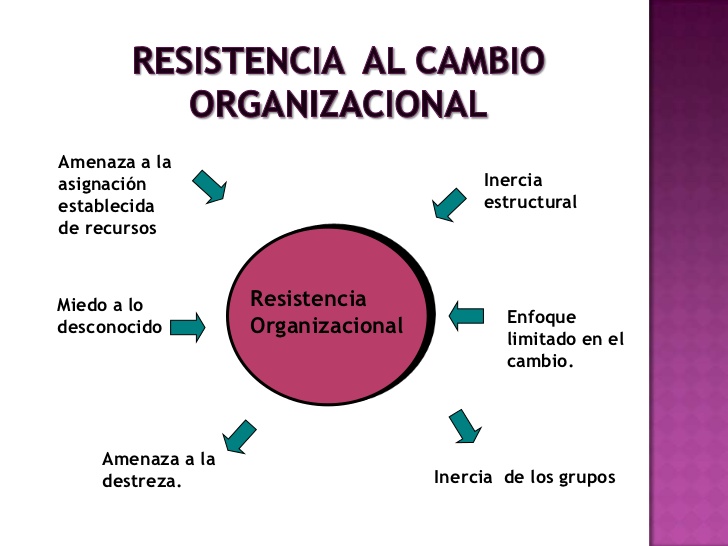 El Cambio Organizacional.Tareas.
Hacer una propuesta de Cambio Personal a partir de un Defecto, con la intensión de ser una persona con valores (actividad ya realizada en clase).
Hacer un Trabajo de Investigación (cumpla con las características del Encuadre) donde de una Empresa de Servicios: 1)Construir una Propuesta de Cambio para mejorar alguna área en particular del Organigrama, 2)Las posibles barreras que se presenten para lograr el cambio y 3)Como solucionar las Barreras para lograr el Cambio.